Grab a quiz review from the table and a glue stick
Start working on your quiz review
Quiz REview
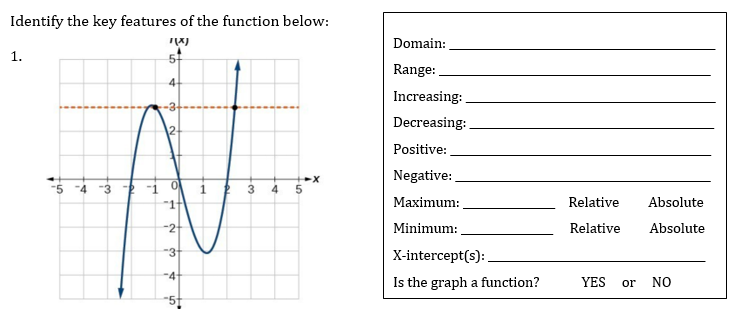 Quiz REview
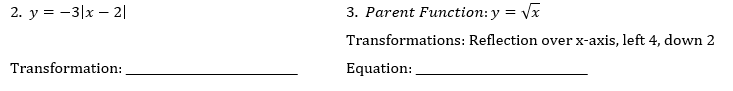 Quiz Time
You have until the end of class to finish this quiz